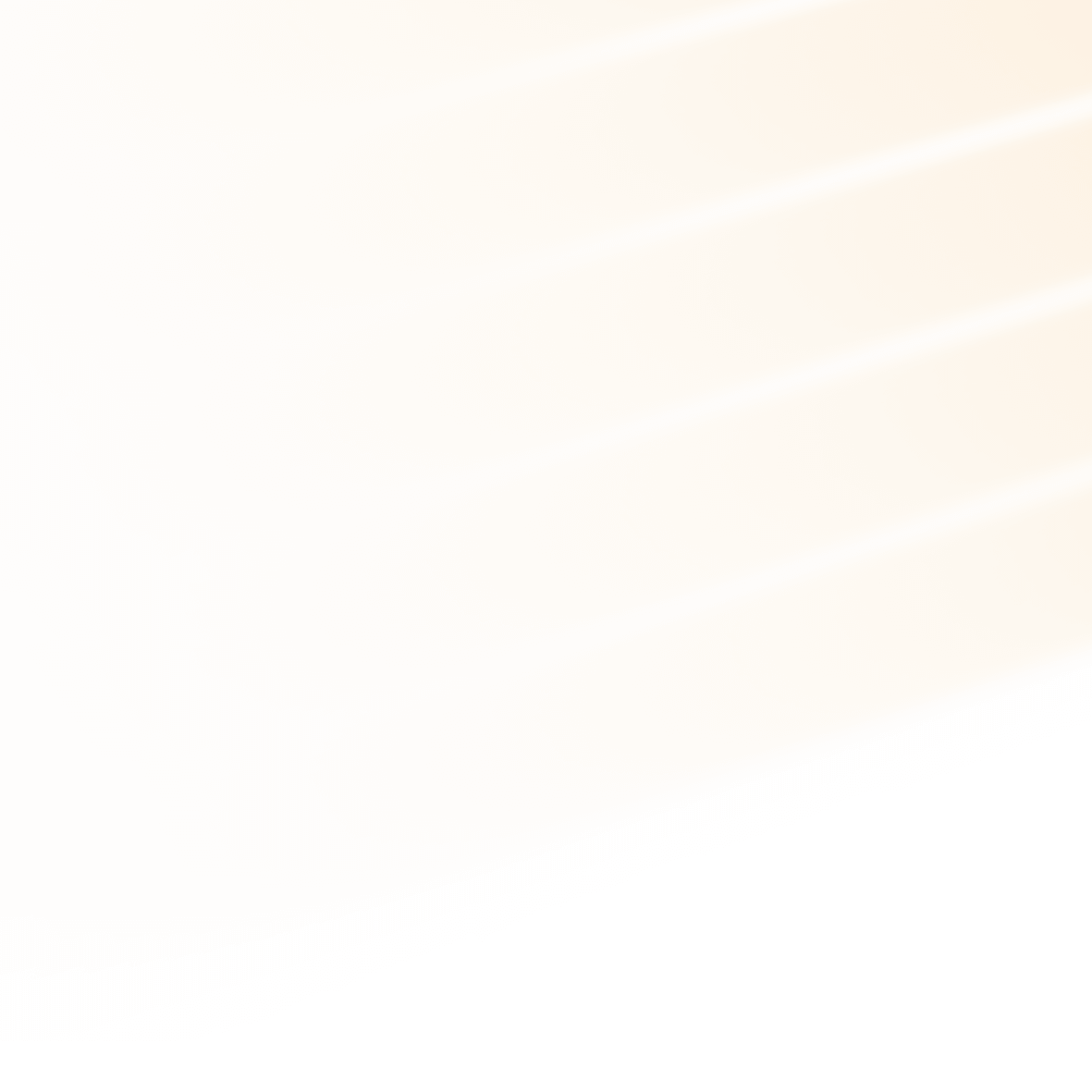 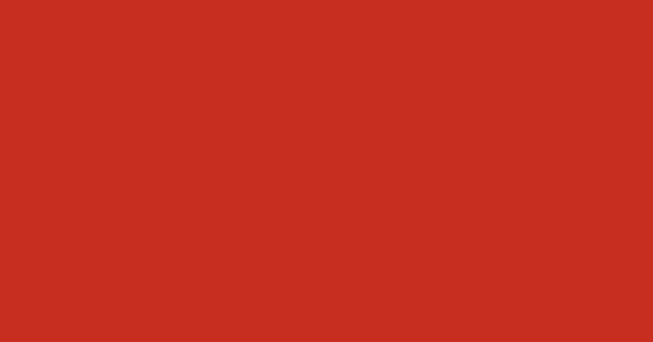 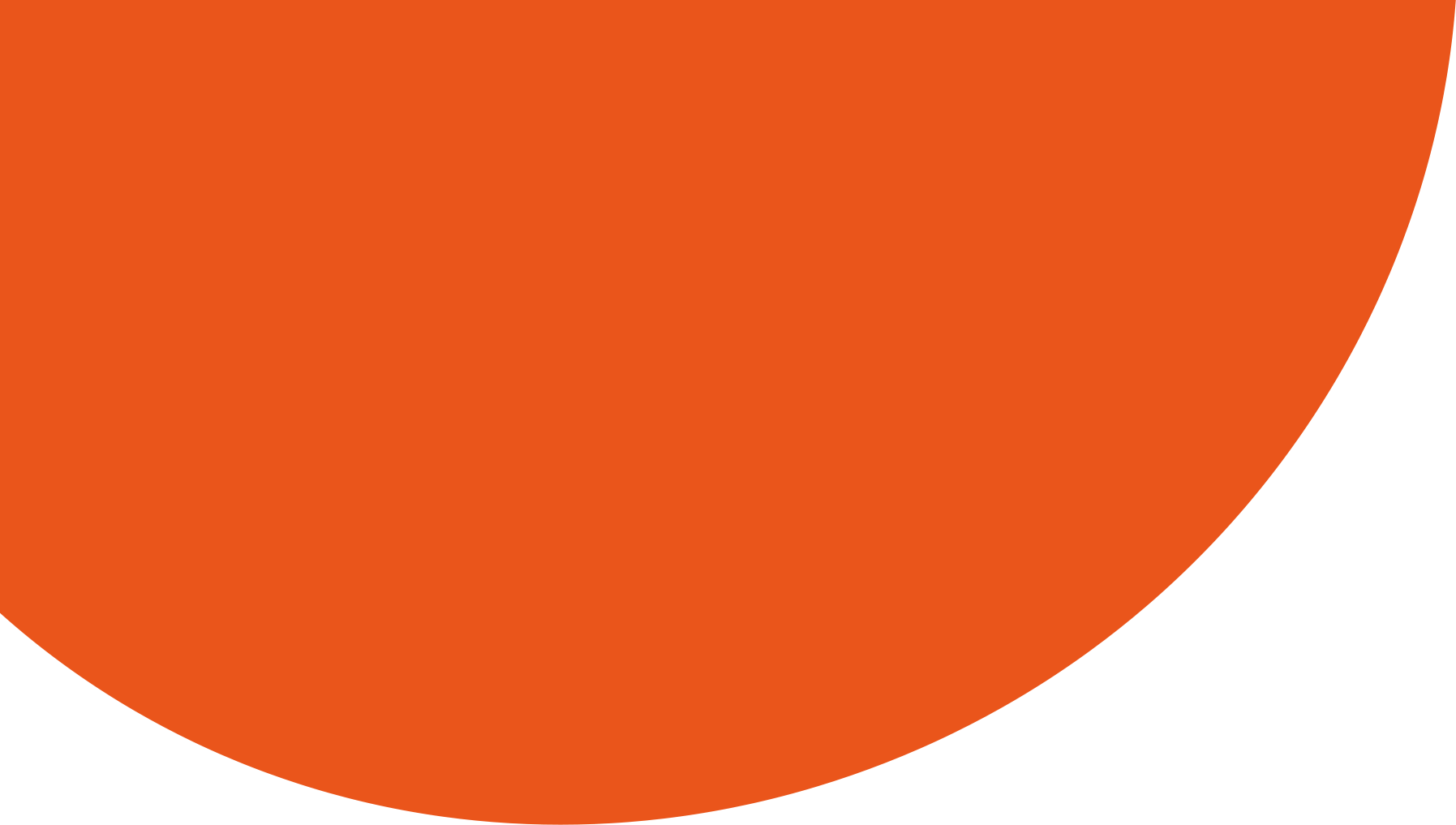 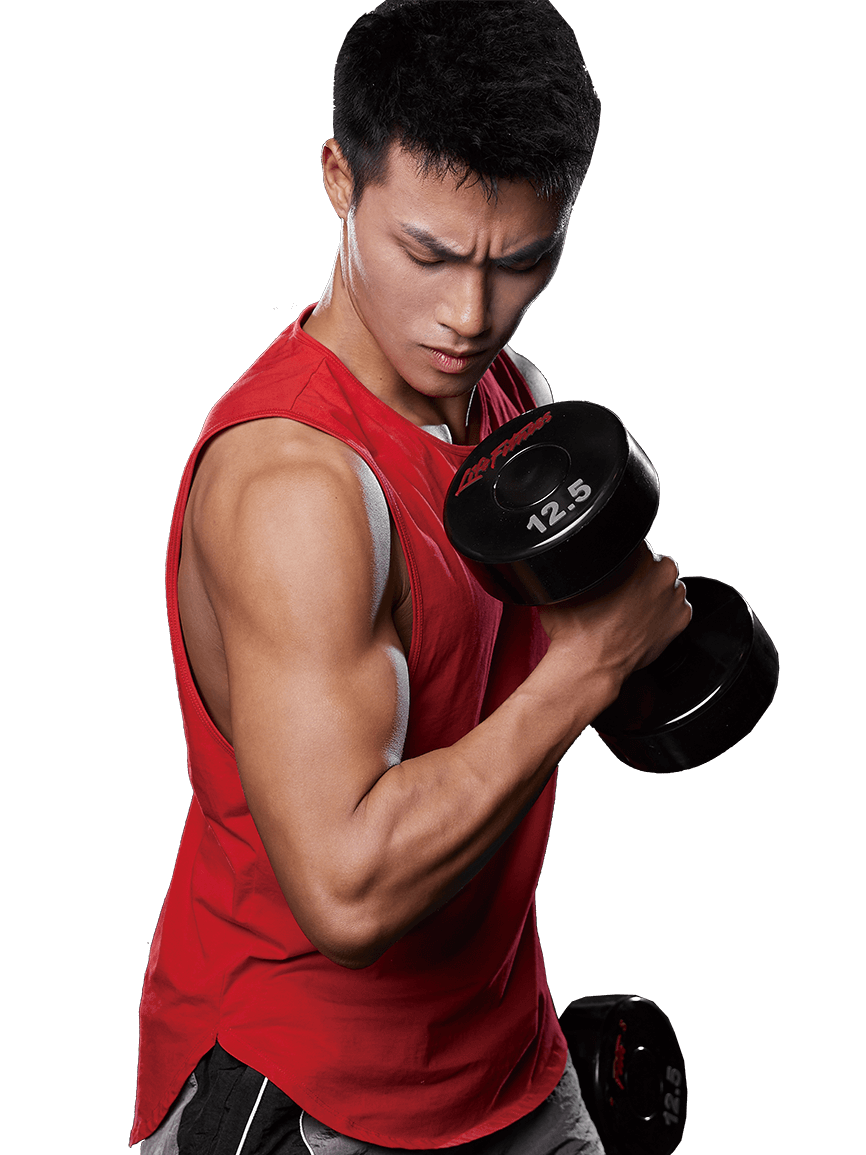 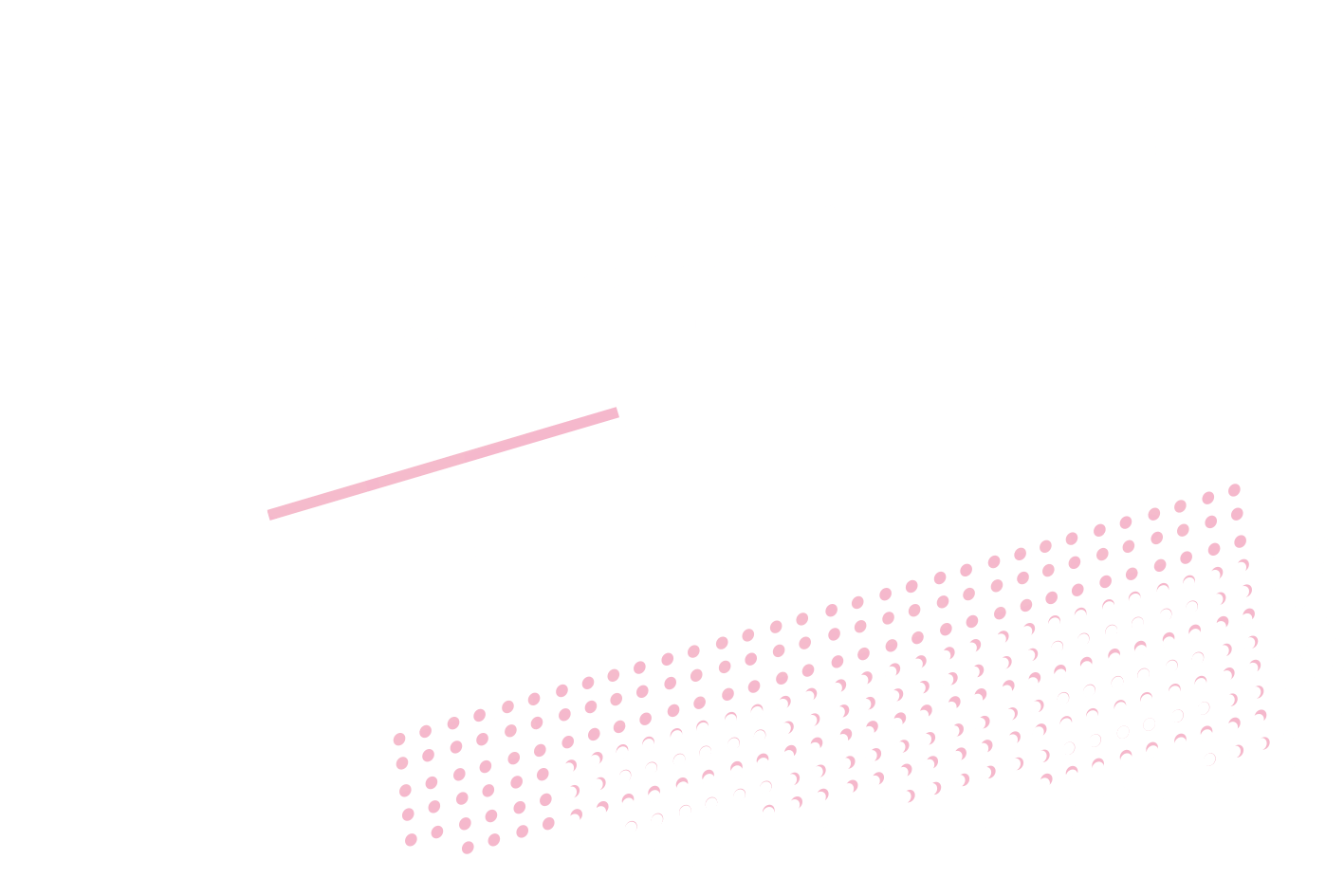 NATIONAL FITNESS DAY
全民健身日
生命不息 运动不止
所有可能性，都在你跑下去的路上
All the possibilities are on your way down
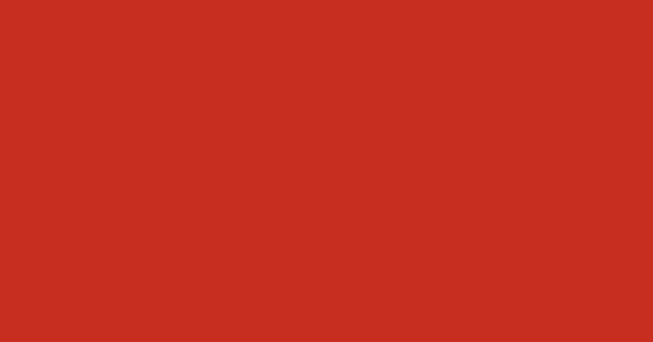 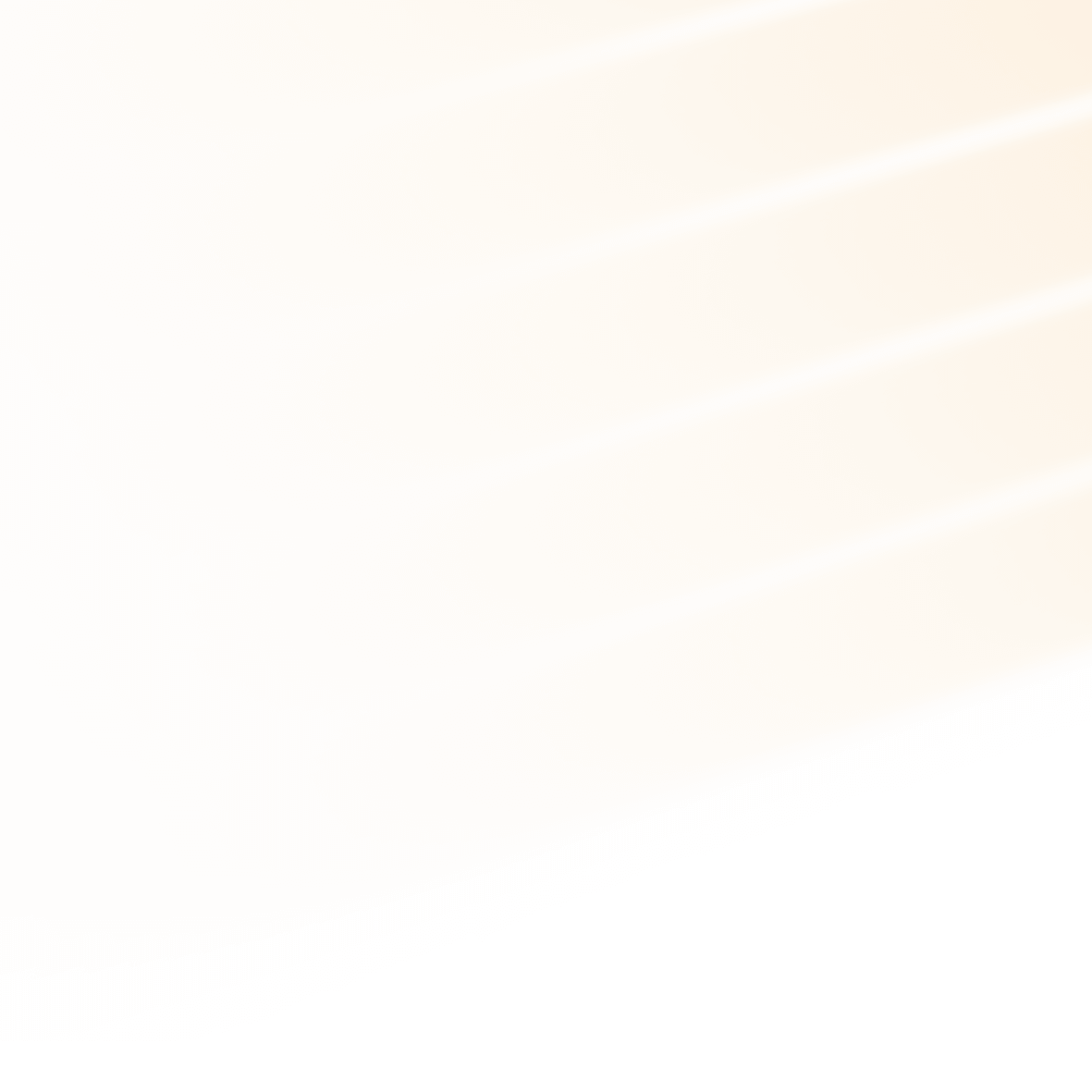 NATIONAL FITNESS DAY
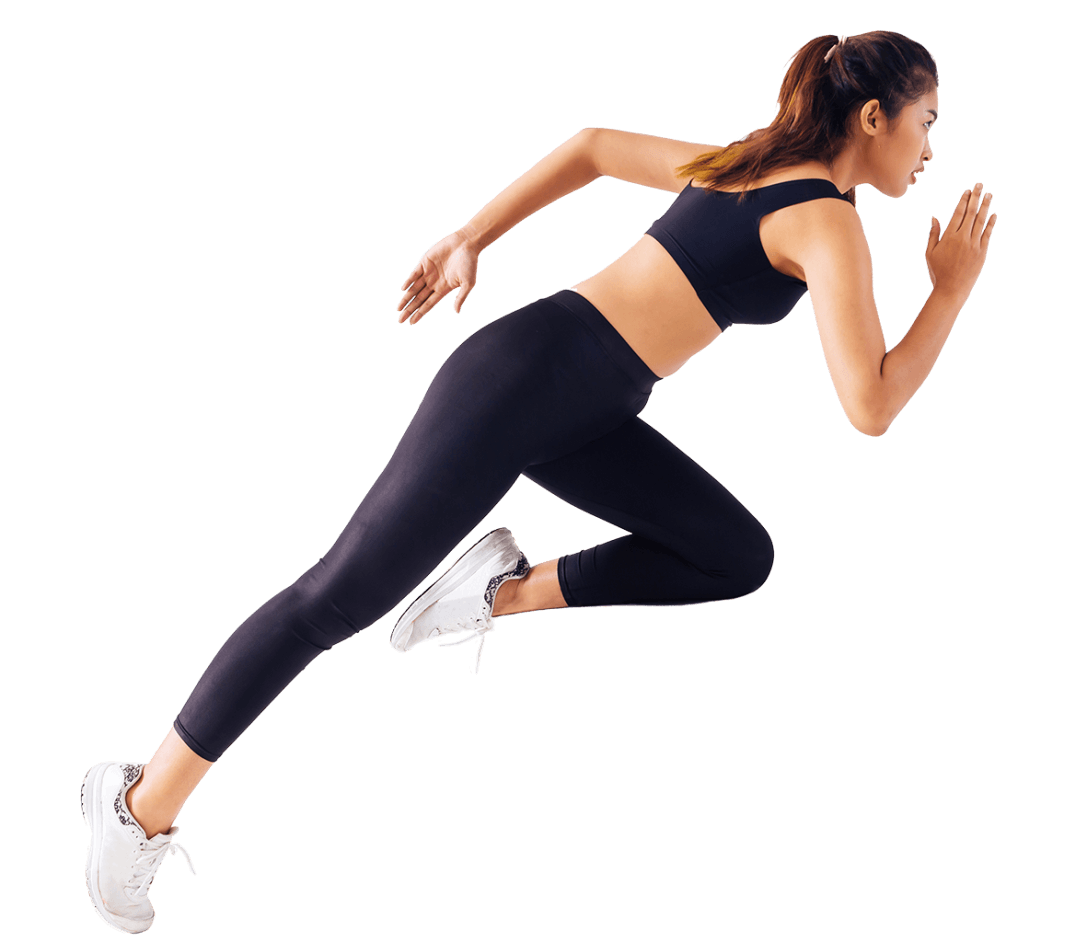 运动
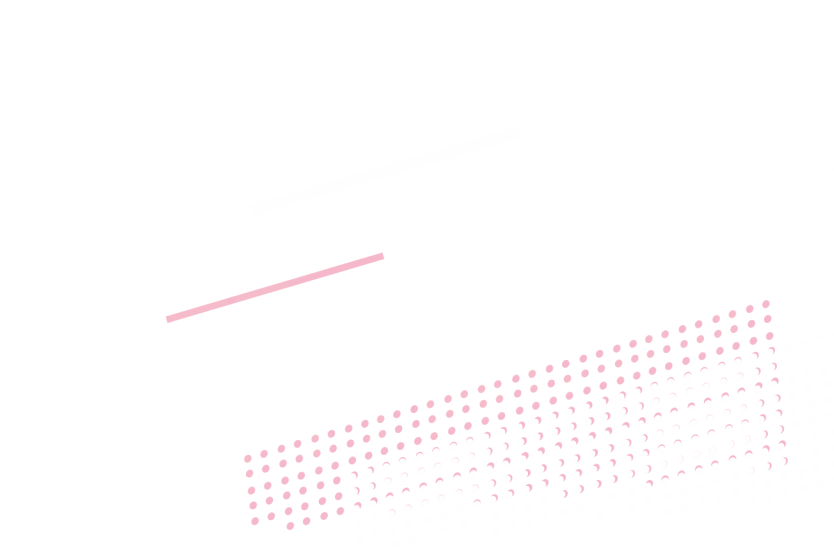 让生命更精彩
NATIONAL FITNESS DAY
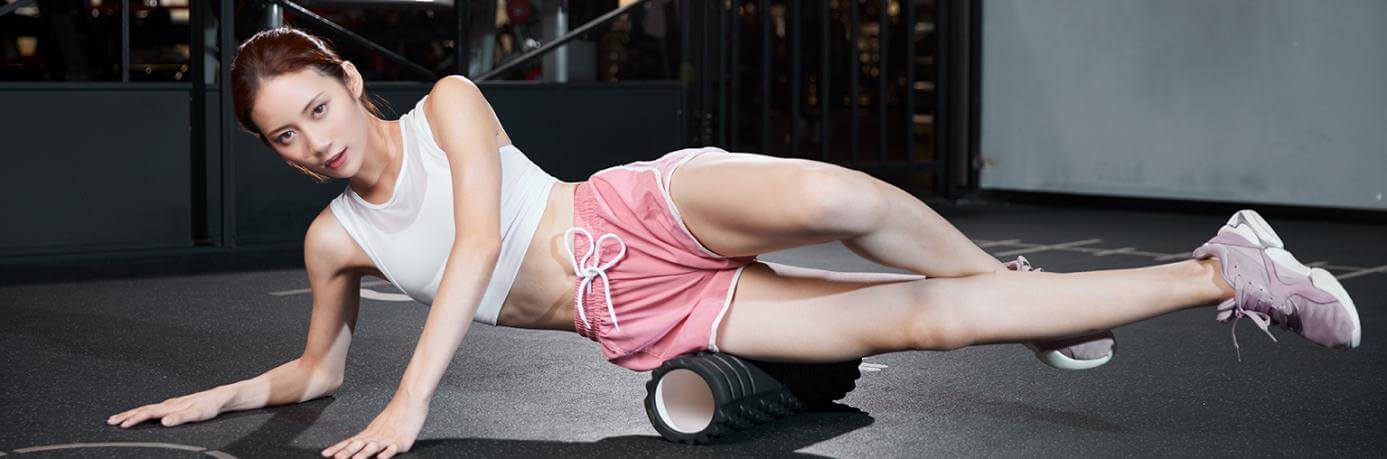 目录-CONTENTS
https://www.PPT818.com/
01.
02.
运动运动，病魔难碰
活动有方，五脏自和
03.
04.
丰收靠勤劳，身强靠锻炼
全民健身，引领健康新生活
PART ONE
运动
让生命更精彩
NATIONAL FITNESS DAY
NATIONAL FITNESS DAY
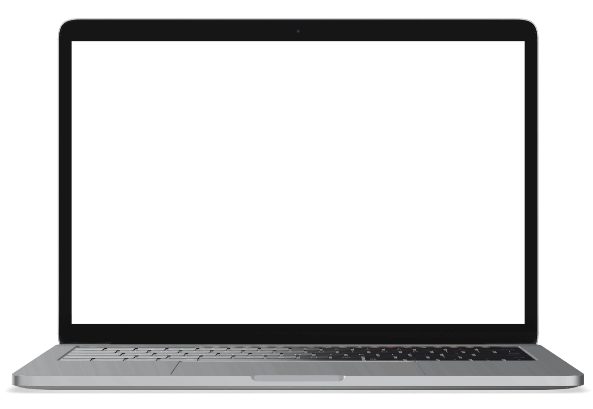 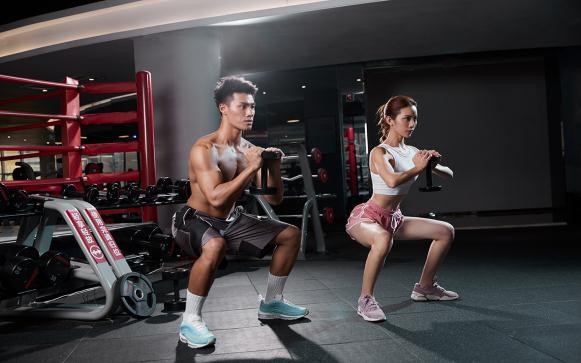 输入标题
输入标题
35%
65%
请在此处添加具体内容，文字尽量言简意赅
简单说明即可，不必过于繁琐，注意版面美观度
添加标题
请在此处添加具体内容，文字尽量言简意赅，简单说明即可，不必过于繁琐，注意版面美观度。请在此处添加具体内容，文字尽量言简意赅，简单说明即可，不必过于繁琐，注意版面美观度。
NATIONAL FITNESS DAY
小标题
小标题
小标题
小标题
请在此处添加具体内容，文字尽量言简意赅
简单说明即可，不必过于繁琐，注意版面美观度
简单说明即可，不必过于繁琐，注意版面美观度
请在此处添加具体内容，文字尽量言简意赅
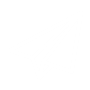 运动让生命更精彩
NATIONAL FITNESS DAY
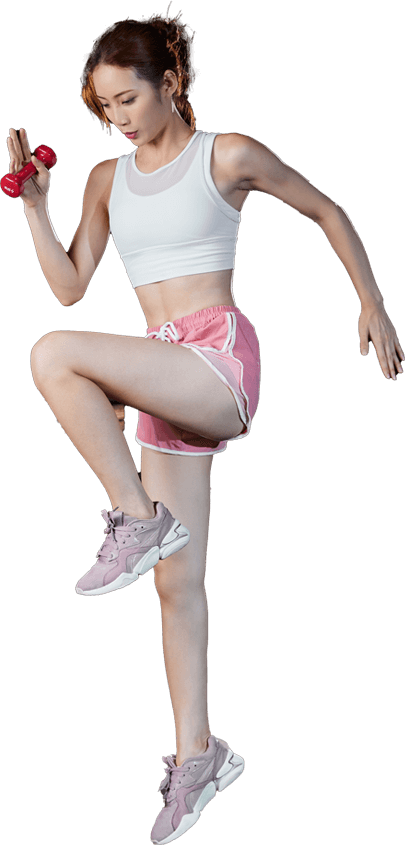 标题文字
01
请在此处添加具体内容，文字尽量言简意赅，简单说明即可
标题文字
04
文字尽量言简意赅，简单说明即可，不必过于繁琐，注意版面美观度。
标题文字
02
简单说明即可，不必过于繁琐，注意版面美观度。
标题文字
05
简单说明即可，不必过于繁琐，注意版面美观度。
标题文字
03
文字尽量言简意赅，简单说明即可，不必过于繁琐，注意版面美观度。
标题文字
06
请在此处添加具体内容，文字尽量言简意赅，简单说明即可
NATIONAL FITNESS DAY
输入此处标题
1.输入标题
3.输入标题
请在此处添加具体内容，文字尽量言简意赅，简单说明即可，不必过于繁琐。
文字尽量言简意赅，简单说明即可，不必过于繁琐，注意版面美观度。
2.输入标题
4.输入标题
请在此处添加具体内容，简单说明即可，不必过于繁琐，注意版面美观度。
请在此处添加具体内容，文字尽量言简意赅，不必过于繁琐，注意版面美观度。
行业PPT模板http://www.1ppt.com/hangye/
PART TWO
运动
让生命更精彩
NATIONAL FITNESS DAY
NATIONAL FITNESS DAY
运动
让生命更精彩
输入此处标题
输入此处标题
请在此处添加具体内容，文字尽量言简意赅，简单说明即可，不必过于繁琐，注意版面美观度。
请在此处添加具体内容，文字尽量言简意赅，简单说明即可，不必过于繁琐，注意版面美观度。
NATIONAL FITNESS DAY
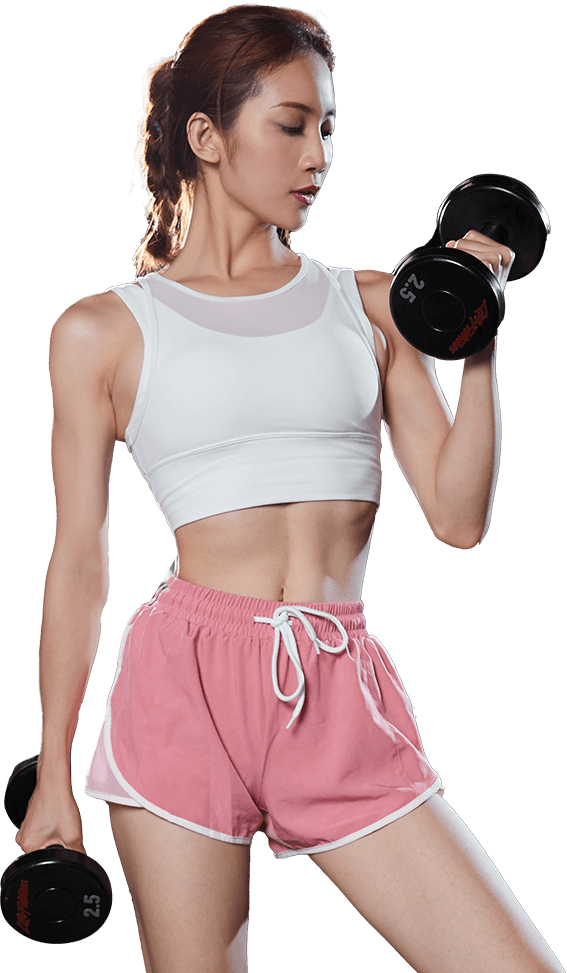 添加标题
添加标题
添加标题
请在此处添加具体内容，文字尽量言简意赅
文字尽量言简意赅，简单说明即可，不必过于繁琐，
请在此处添加具体内容，简单说明即可，不必过于
添加标题
添加标题
添加标题
请在此处添加具体内容，文字尽量言简意赅，简单
简单说明即可，不必过于繁琐，注意版面美观度。
文字尽量言简意赅，不必过于繁琐，注意版面美观
NATIONAL FITNESS DAY
输入此处标题
请在此处添加具体内容，文字尽量言简意赅，简单说明即可，不必过于繁琐，注意版面美观度。请在此处添加具体内容，文字尽量言简意赅，简单说明即可，不必过于繁琐，注意版面美观度。

请在此处添加具体内容，文字尽量言简意赅，简单说明即可，不必过于繁琐，注意版面美观度。请在此处添加具体内容，文字尽量言简意赅，简单说明即可，不必过于繁琐，注意版面美观度。
NATIONAL FITNESS DAY
输入此处标题
请在此处添加具体内容，文字尽量言简意赅，不必过于繁琐，注意版面美观度。请在此处添加具体内容，文字尽量言简意赅，简单说明即可，不必过于繁琐，注意版面美观度。
健身
请在此处添加具体内容，文字尽量言简意赅，简单说明即可，不必过于繁琐，注意版面美观度。请在此处添加具体内容，文字尽量言简意赅，简单说明即可，不必过于繁琐，注意版面美观度。
PART THREE
运动
让生命更精彩
NATIONAL FITNESS DAY
[Speaker Notes: https://www.ypppt.com/]
NATIONAL FITNESS DAY
添加标题
请在此处添加具体内容，文字尽量言简意赅，简单说明即可，不必过于繁琐，注意版面美观度。
添加标题
请在此处添加具体内容，文字尽量言简意赅，简单说明即可，不必过于繁琐，注意版面美观度。
添加标题
添加标题
请在此处添加具体内容，文字尽量言简意赅，简单说明即可，不必过于繁琐，注意版面美观度。
请在此处添加具体内容，文字尽量言简意赅，简单说明即可，不必过于繁琐，注意版面美观度。
NATIONAL FITNESS DAY
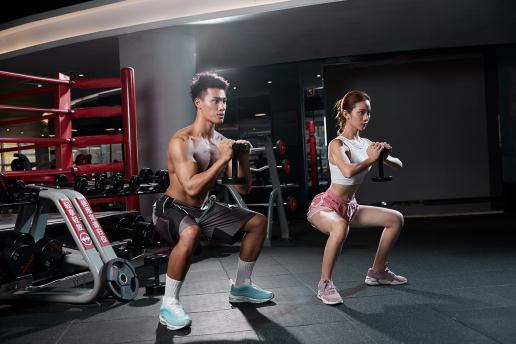 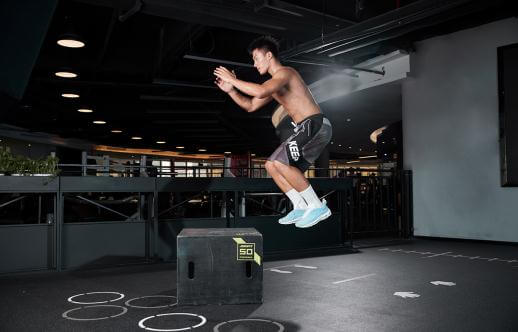 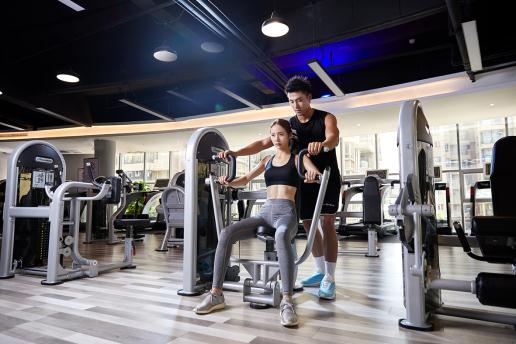 添加标题
添加标题
添加标题
请在此处添加具体内容，文字尽量言简意赅，简单说明即可，不必过于繁琐，注意版面美观度。
请在此处添加具体内容，文字尽量言简意赅，简单说明即可，不必过于繁琐，注意版面美观度。
请在此处添加具体内容，文字尽量言简意赅，简单说明即可，不必过于繁琐，注意版面美观度。
NATIONAL FITNESS DAY
在这里添加标题
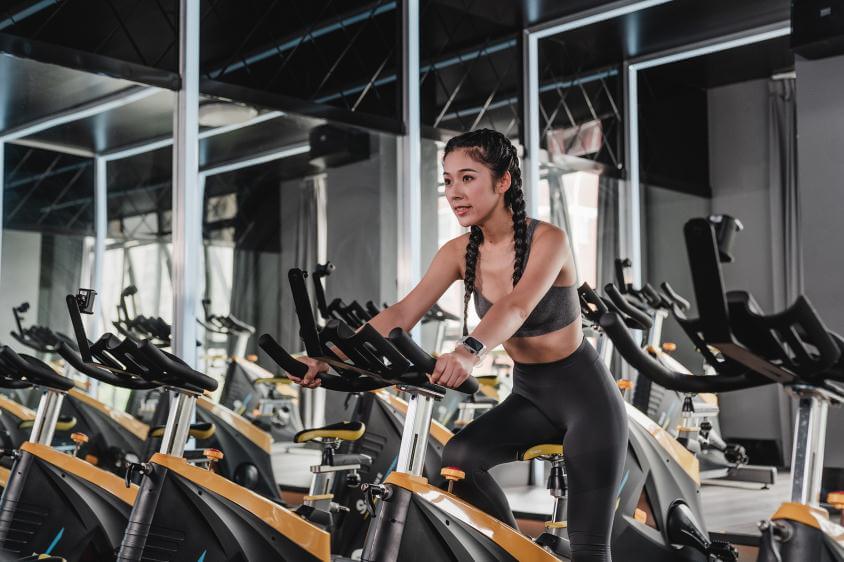 简单说明即可，不必过于繁琐，注意版面美观度。请在此处添加具体内容，文字尽量言简意赅，简单说明即可，不必过于繁琐
文字尽量言简意赅，简单说明即可，不必过于繁琐，注意版面美观度。请在此处添加具体内容，文字尽量言简意赅，简单说明即可
小标题
小标题
小标题
NATIONAL FITNESS DAY
输入此处标题
请在此处添加具体内容，文字尽量言简意赅，不必过于繁琐，注意版面美观度。
简单说明即可，不必过于繁琐，注意版面美观度。请在此处添加具体内容，文字尽量言简意赅，不必过于繁琐，注意版面美观度。请在此处添加具体内
运动
让生命更精彩
PART FOUR
运动
让生命更精彩
NATIONAL FITNESS DAY
NATIONAL FITNESS DAY
全民健身
请在此处添加具体内容，文字尽量言简意赅，简单说明即可，不必过于繁琐，注意版面美观度。请在此处添加具体内容，文字尽量言简意赅，简单说明即可，不必过于繁琐，注意版面美观度。
请在此处添加具体内容，文字尽量言简意赅，简单说明即可，不必过于繁琐，注意版面美观度。请在此处添加具体内容
标题
60%
简单说明即可，不必过于繁琐，注意版面美观度。请在此处添加具体内容，文字尽量言简意赅，简单说明即可，不必过于繁
标题
80%
小标题
小标题
小标题
标题
90%
NATIONAL FITNESS DAY
运动
让生命更精彩
简单说明即可，不必过于繁琐，注意版面美观度。请在此处添加具体内容，文字尽量言简意赅，简单说明即可，不必过于繁琐
NATIONAL FITNESS DAY
输入此处标题
请在此处添加具体内容，文字尽量言简意赅，简单说明即可，不必过于繁琐，注意版面美观度。请在此处添加具体内容，文字尽量言简意赅，简单说明即可，不必过于繁琐，注意版面美观度。
添加标题
添加标题
请在此处添加具体内容，文字尽量言简意赅，简单说明
文字尽量言简意赅，简单说明即可，不必过于繁琐，注意
NATIONAL FITNESS DAY
请在此处添加具体内容，文字尽量言简意赅，简单说明即可，不必过于繁琐，
注意版面美观度，文字尽量言简意赅，简单说明即可，不必过于繁琐，注意版面美观度。
NATIONAL FITNESS DAY
请在此处添加具体内容，文字尽量言简意赅，简单说明即可，不必过于繁琐，注意版面美观度。请在此处添加具体内容，文字尽量言简意赅，简单说明即可，不必过于繁琐，注意版面美观度。
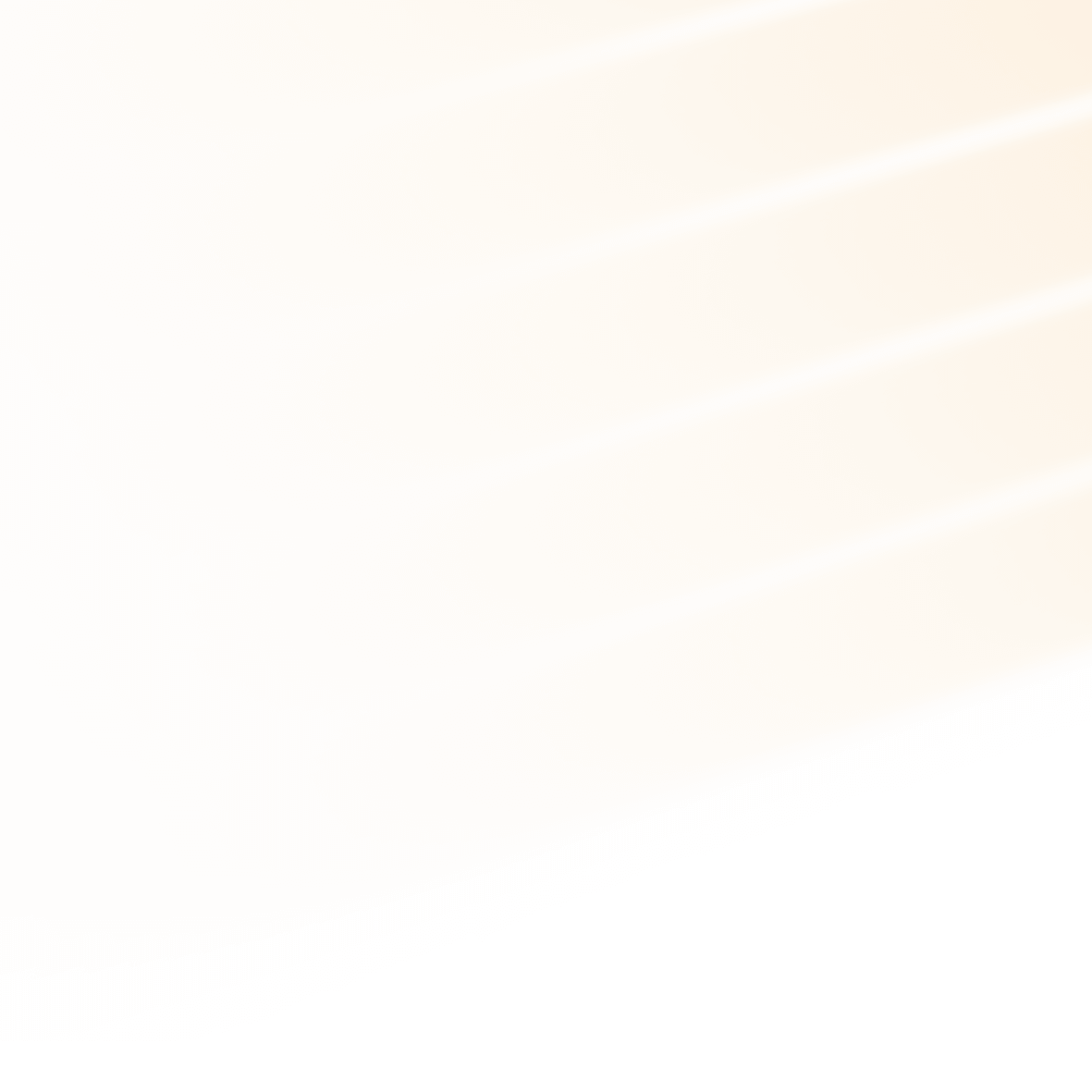 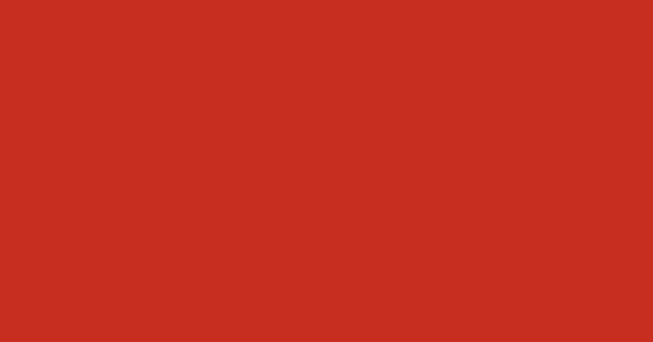 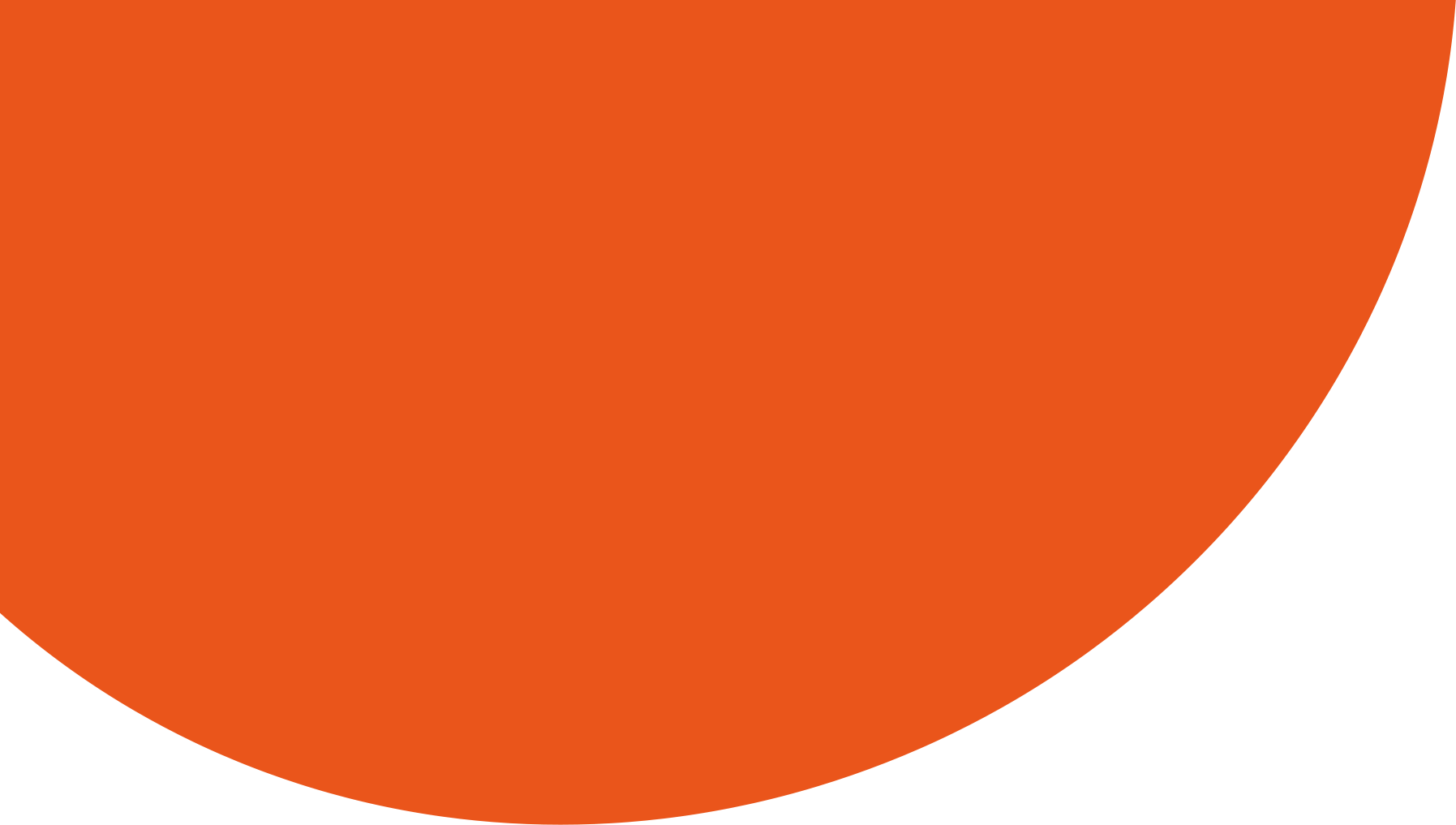 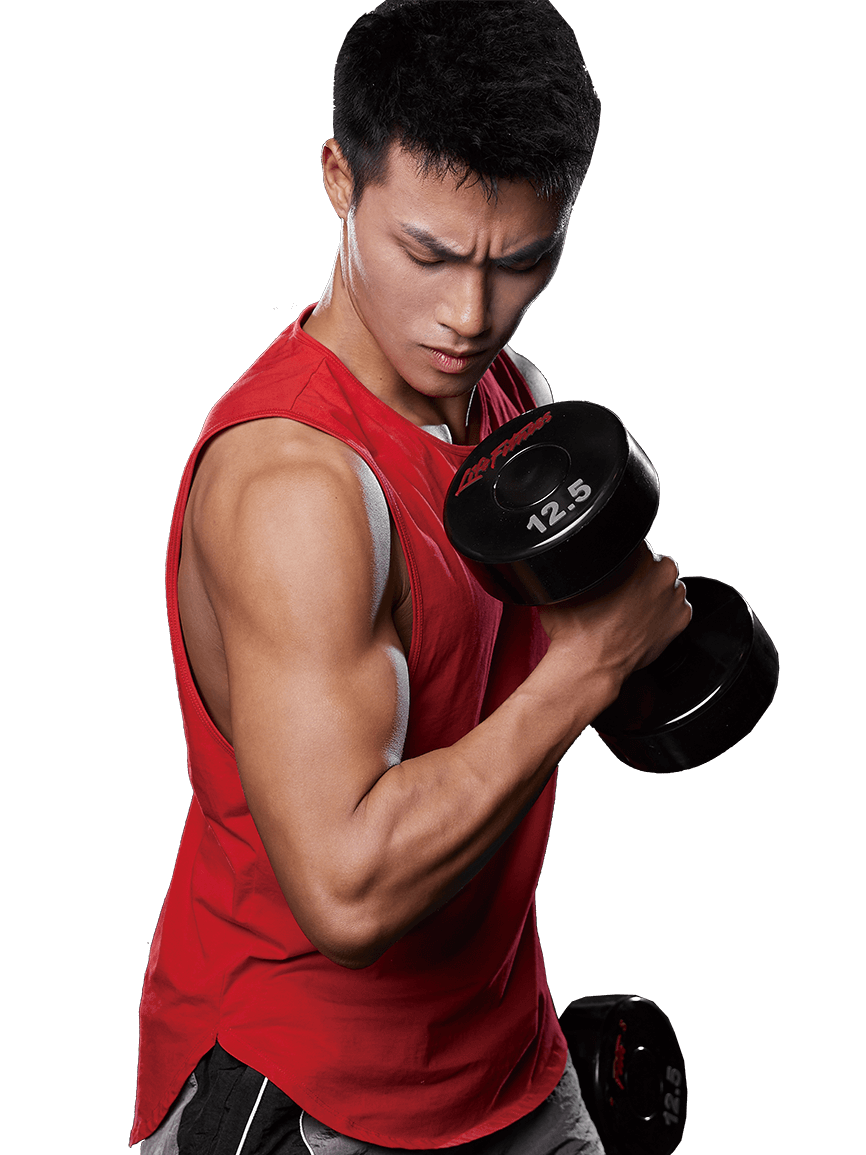 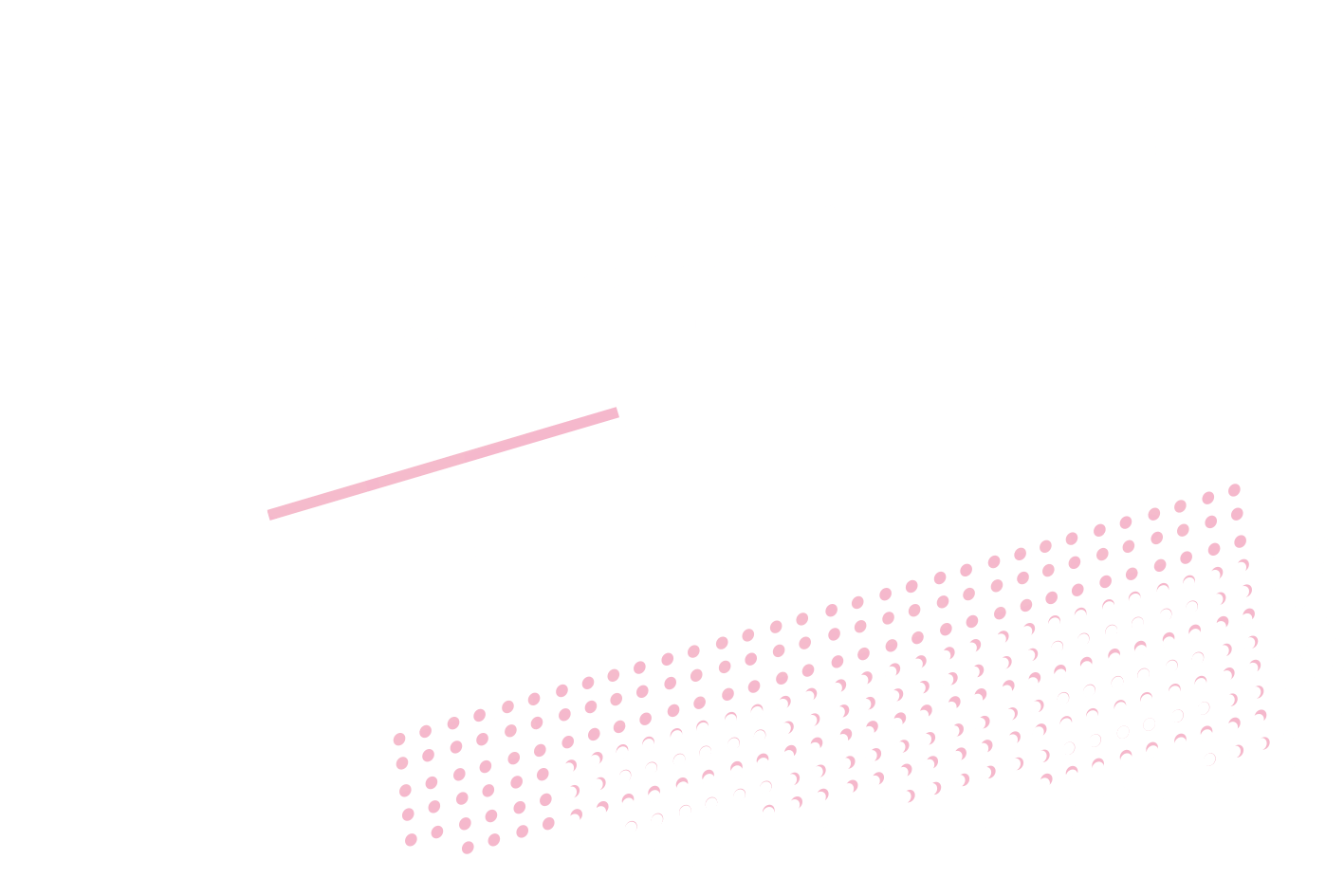 NATIONAL FITNESS DAY
感谢您的欣赏
生命不息 运动不止
所有可能性，都在你跑下去的路上
All the possibilities are on your way down